Úvod do studia dějepisuBibliografická citace
Zdeňka Stoklásková
Bibliografická citace knihy
Úplná bibliografická citace knihy
Havránek, Jan – Kavka, František – Petráň, Josef: Dějiny Univerzity Karlovy III 1802–1918. Praha 1997, s. X.
Jan HAVRÁNEK – František KAVKA – Josef PETRÁŇ, Dějiny Univerzity Karlovy III 1802–1918, Praha 1997, s. X. 
 
Zkrácená bibliografická citace knihy:
Havránek, J. – Kavka, F. – Petráň, J.: Dějiny Univerzity Karlovy III 1802–1918, s. X.
J. HAVRÁNEK – F. KAVKA – J. PETRÁŇ, Dějiny Univerzity Karlovy III 1802–1918, s. X.
Bibliografická citace článku v časopise
Úplná bibliografická citace článku v časopise:
Janák, Jan: Z počátků moravského sociálního zákonodárství. Vznik instituce stravovacích stanic a jejich frekvence na jižní Moravě. Časopis Matice moravské 88, 1969, s. 50–73, zde s. 55. 
Jan HORSKÝ – Zdeněk R. NEŠPOR, Typologie české víry raného novověku. Metody a možnosti studia lidové religiozity v 18. století, Český časopis historický 103, 2005, s. 41–86, zde s. 44.
 
Zkrácená bibliografická citace článku v časopise:
Janák, J.: Z počátků moravského sociálního zákonodárství. ČMM 88, 1969, s. 55. 
J. HORSKÝ – Z. R. NEŠPOR, Typologie české víry raného novověku, ČČH 103, 2005, s. 44.
Bibliografická citace studie ve sborníku či nepravém periodiku
Úplná bibliografická citace studie ve sborníku či v nepravém periodiku:
Lenderová, Milena: Francie a Francouzi v cestovních zprávách z Čech v prvních desetiletích 19. století. Reflexe francouzské skutečnosti během padesáti let ve schwarzenberském archivu. In: Fasora, Lukáš – Hanuš, Jiří – Malíř, Jiří (eds.): Napoleonské války a historická paměť (= Země a kultura ve střední Evropě 1). Brno 2005, s. 169–179, zde s. 171. 
Pavla HORSKÁ, Pohyblivá hranice mezi městskou společností a městskou spodinou – specifický problém dějin měst, in: Jiří Pešek – Václav Ledvinka (eds.), Ponížení a odstrčení. Města versus katastrofy (= Documenta Pragensia 16), Praha 1998, s. 55–61, zde s. 57. 
 
Zkrácená bibliografická citace studie ve sborníku či v nepravém periodiku:
Lenderová, M.: Francie a Francouzi v cestovních zprávách z Čech v prvních desetiletích 19. století. In: Fasora, L. – Hanuš, J. – Malíř, J. (eds.): Napoleonské války a historická paměť, s. 171. 
P. HORSKÁ, Pohyblivá hranice mezi městskou společností a městskou spodinou – specifický problém dějin měst, in: J. Pešek – V. Ledvinka (eds.), Ponížení a odstrčení. Města versus katastrofy, s. 57.
Bibliografická citace edice v české medievistice
Bibliografická citace edice obvyklá v české medievistice: 
Cosmae Pragensis Chronica Boemorum. Eds. Bertold BRETHOLZ – Wilhelm WEINBERGER. MGH SRG NS II. Berlin 1923, s. X.
Bibliografická citace kvalifikační prací
Bibliografická citace kvalifikačních (bakalářských, magisterských a disertačních) prací:
Vojtěch KLÍMA, Každodennost poštovních stanic na trase Brno – Hodonín (1785-1897), Magisterská diplomová práce Filozofické fakulty Masarykovy univerzity v Brně, Brno 2015, s. X.
 
Martin DROZDA, Venkovská elita na Hané v 2. polovině 18. století. Týnecký rychtář František Marek a jeho rodina. Bakalářská diplomová práce Filozofické fakulty Masarykovy univerzity v Brně, Brno 2014, s. X.
Bibliografická citace periodik
Bibliografická citace periodik:
Aufstand der Kohlenarbeiter, Wiener Zeitung č. 26, Wiener Abendpost 1. 2. 1900, s. 3.
 
U rozsáhlých periodik, jako zde uvedených Wiener Zeitung, je zapotřebí citovat, zda jde o ranní či večerní vydání nebo přílohu (Wiener Abendpost je večerní příloha Wiener Zeitung).
Bibliografická citace elektronických zdrojů
Bibliografická citace elektronických zdrojů:

http://www.scopus.com/home.url (říjen 2019).

U elektronický zdrojů je nutné uvádět měsíc a rok stahování.
ArchivyCitace archivního pramene
Při uvádění citace pramene postupujeme od větších jednotek k menším. Větší archivy mají složitější strukturu, tedy delší citaci. Postup:
Název a sídlo archivu, sídlo archivu se může lišit, např. Státní okresní archiv Brno-venkov se sídlem v Rajhradě.
Fond nebo sbírka, při první citaci se doporučuje název fondu rozepsat
Signatura, fascikl nebo inventární číslo, členění se může lišit podle archivu
Karton
Folio, pokud nejsou archiválie foliovány, při první citaci doporučuji uvést: nefoliováno.
ArchivyCitace archivního pramene
Vzory existujících archiválií, první citace plná, druhá zkrácená.
Moravský zemský archiv v Brně (dále jen MZA), moravsko-slezské zemské gubernium, B 95, sign. 1/9, karton 358, č. j. 238, folio 38. 
MZA, B 95, sign. 1/9, karton 358, č. j. 238, f. 40.
 
Národní archiv v Praze (dále pouze NA), prezídium českého zemského gubernia PG (1787-1791), sign. 2, karton 40, folio 3.
NA, PG (1787-1791), sign. 2, karton 40, f. 8.
 
Státní okresní archiv Zlín se sídlem v Klečůvce, Farní úřad Valašské Klobouky,  inv. č. 154, sv. VIIa (kniha ohlášek).
SOkA Zlín, FÚ Valašské Klobouky, inv. č. 154, sv. VIIa.

Státní okresní archiv Uherské Hradiště, Okresní úřad Uherský Brod, inv. č. 1232 (sčítací operáty z roku 1910, obec Valašské Klobouky).
SOkA Uherské Hradiště, OU Uherský Brod, inv. č. 1232.
Henri Berr (1863-1954)
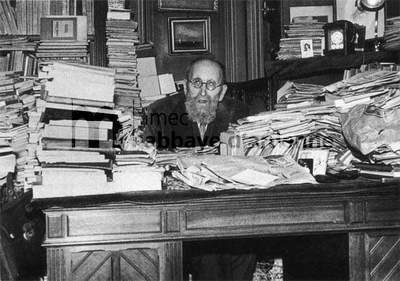 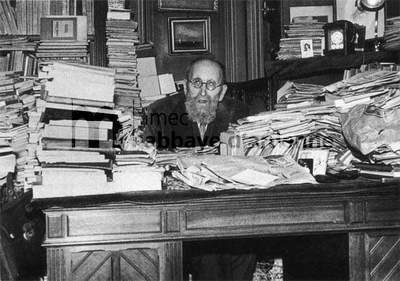